TỰ NHIÊN VÀ XÃ HỘI
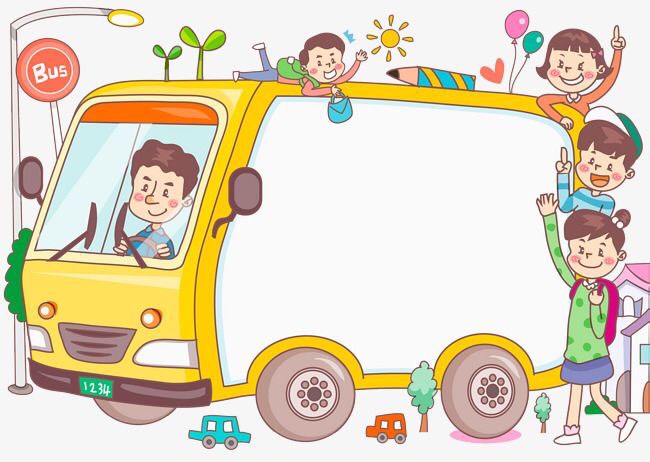 Bài 6
MỘT SỐ SỰ KIỆN Ở TRƯỜNG HỌC
Tiết 1
KHỞI ĐỘNG
Vận dụng
Con hãy kể một số hoạt động Ngày Khai giảng của trường mình?
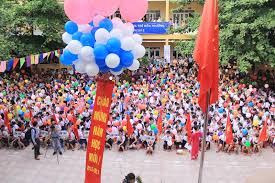 Ngày Khai giảng thường có hai phần đó là phần Lễ và phần Hội. Phần Lễ: chào cờ, hát Quốc ca, Hiệu trưởng đọc diễn văn Khai giảng. Phần Hội là các tiết mục văn nghệ, đồng diễn thể dục, thể thao,...
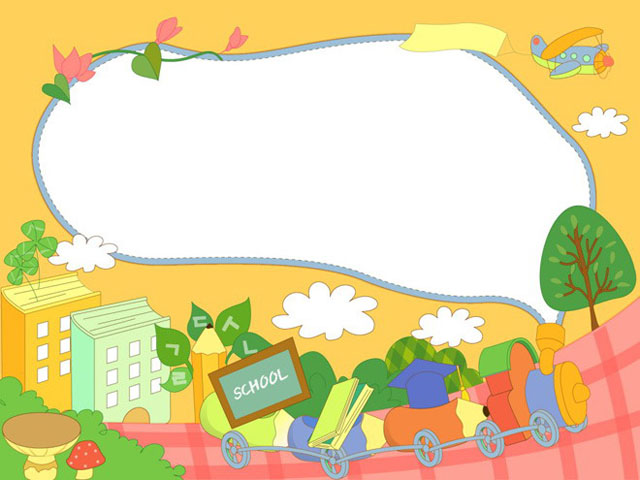 Chúc các con học tốt!